JARDÍN DE INFANTES - SEGUNDO GRADO | TENER UNA ACTITUD POSITIVA
MIS COSAS FAVORITAS
© 2022 OVERCOMING OBSTACLES
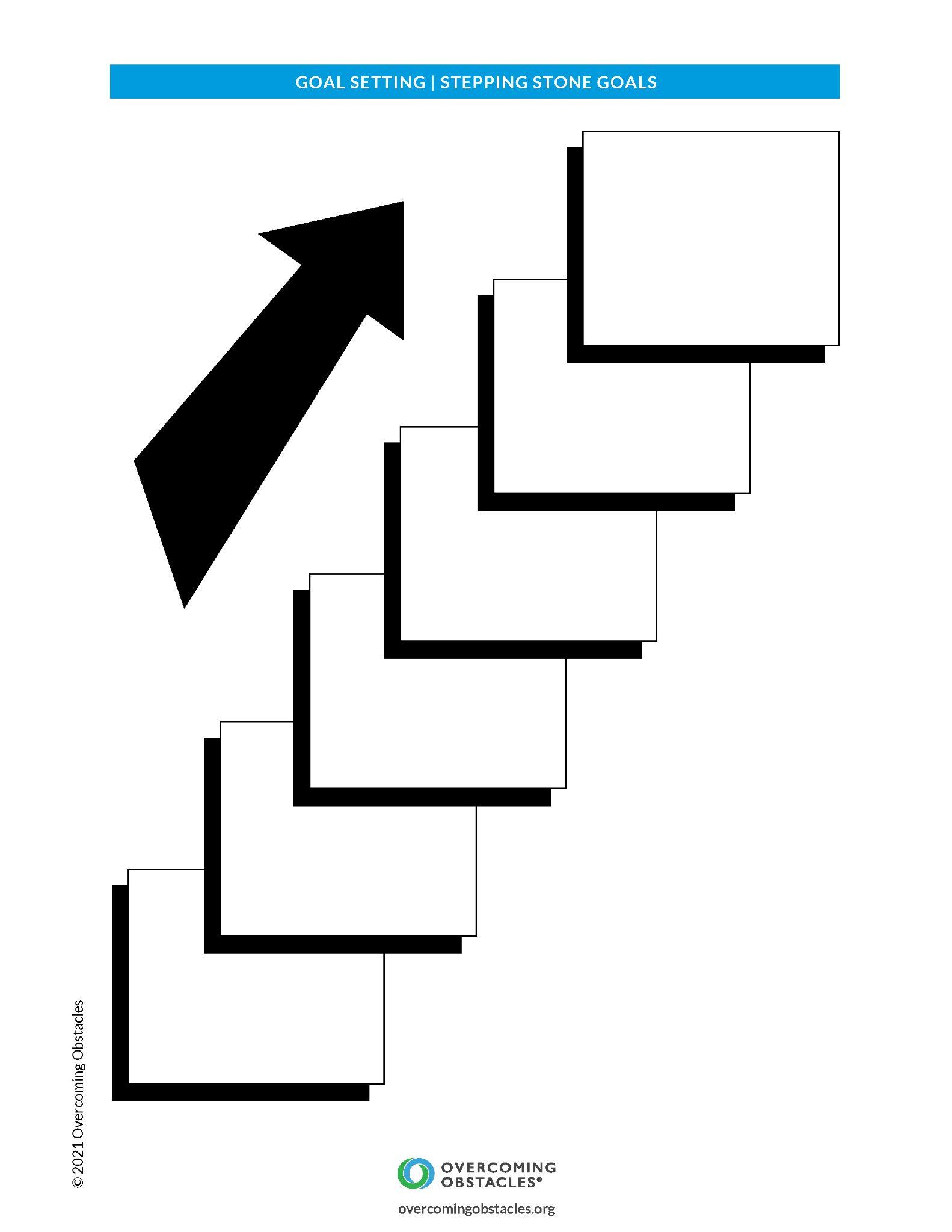